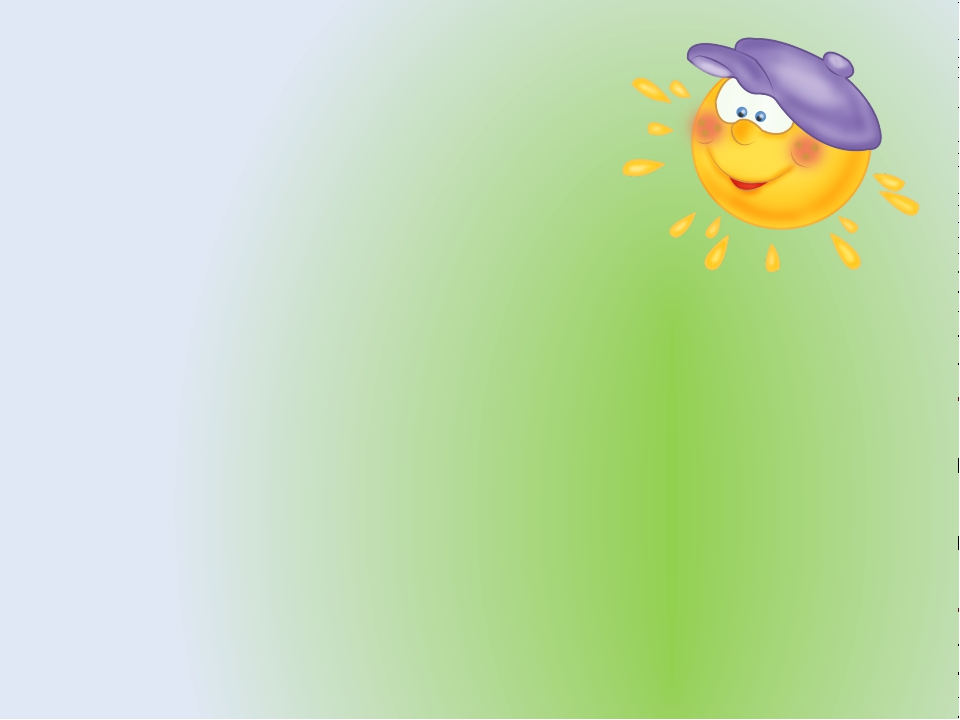 Решение уравнений
6 класс
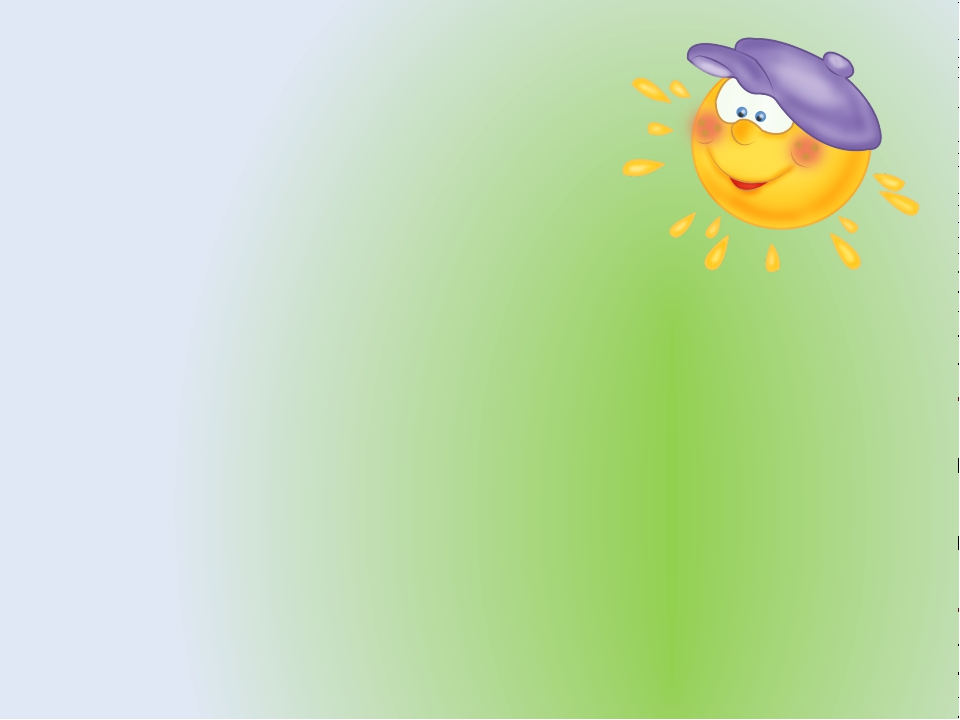 1.	Решите уравнение:  
а) 17х– 34 = –170;
17х = - 170 + 34
17х = -136
х = - 136 ˸ 17
х  = - 8
Ответ: - 8
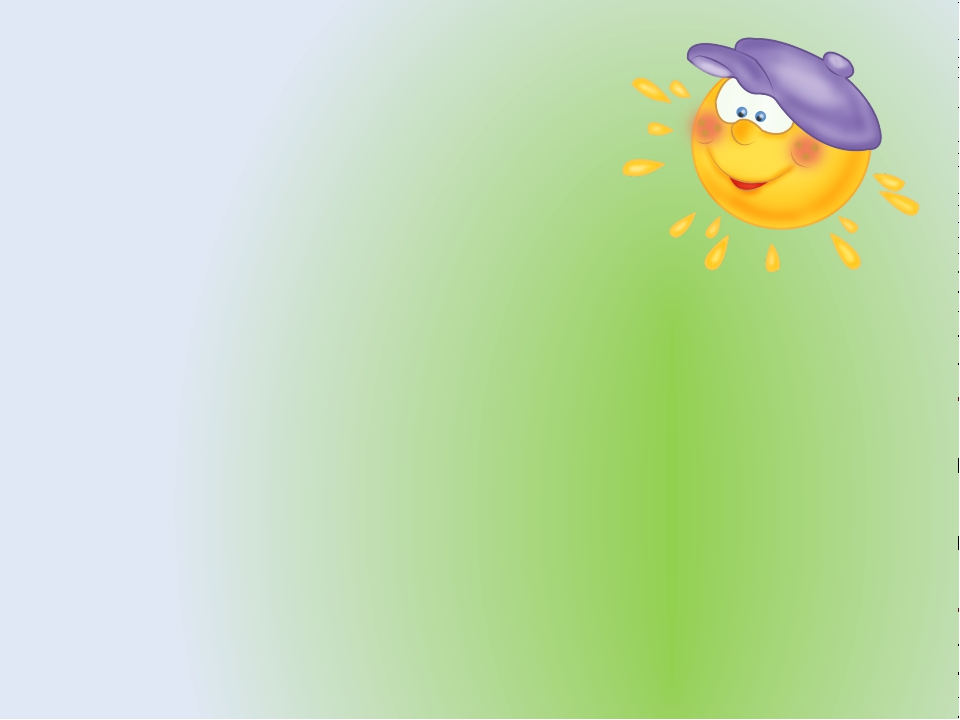 1.	Решите уравнение:  
б) 7х  + 5 = 9х – 11;
7х – 9х = - 11 - 5
- 2х = - 16
х = - 16 ˸ (- 2)
х = 8
Ответ: 8
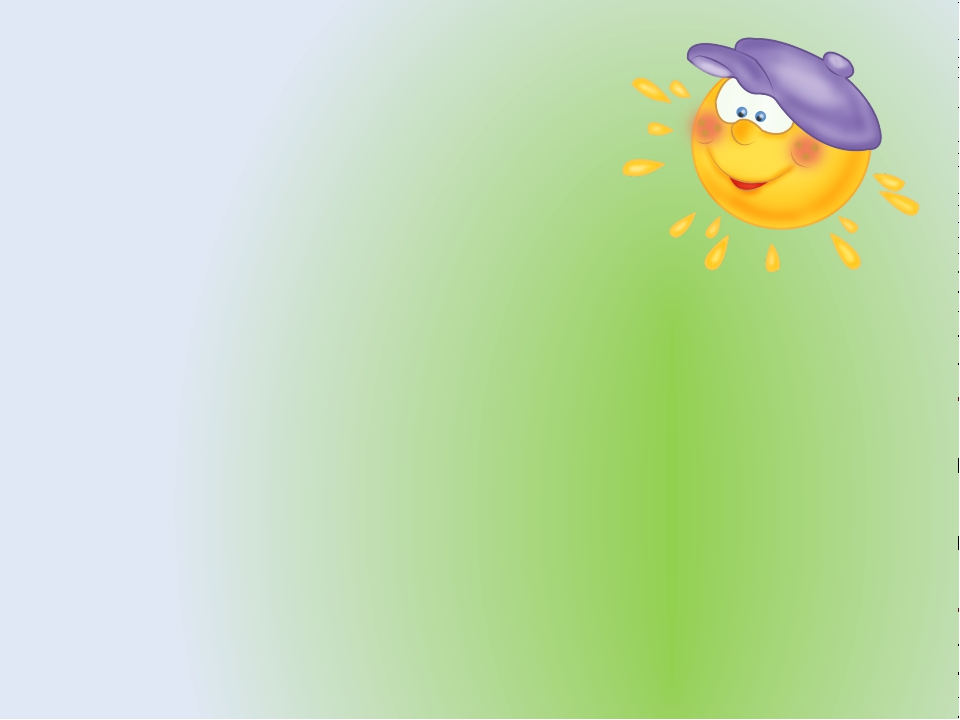 Решите уравнение:
  
в)
Ответ: 5
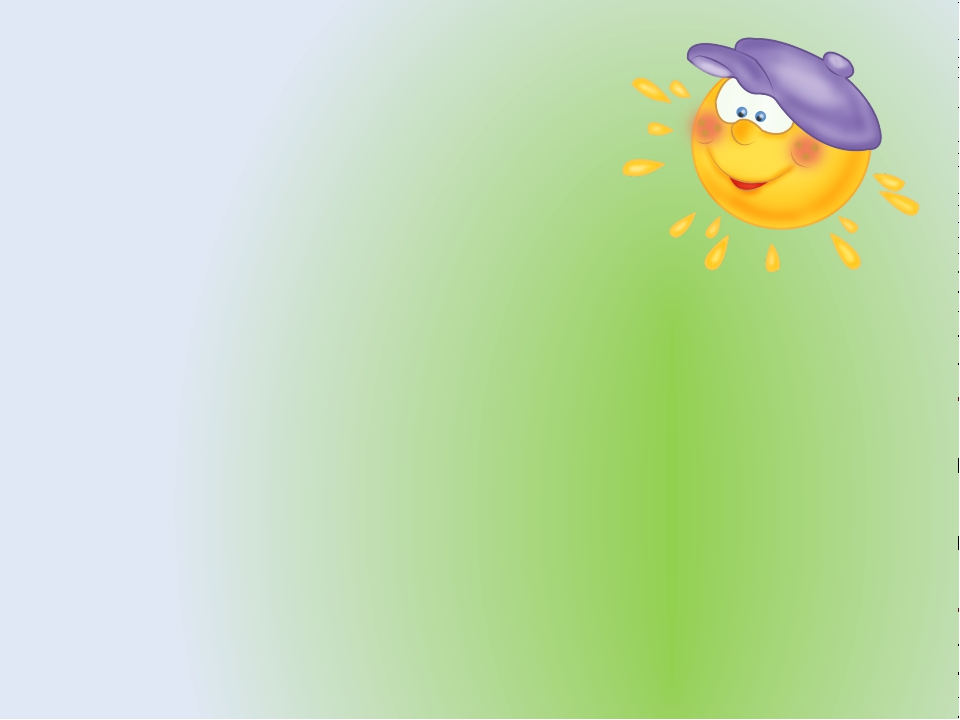 2. Решите задачу с помощью уравнения:
В одном зале кинотеатра 
в 2 раза больше зрителей, 
чем в другом. Если из первого зала уйдут 37 человек, а во второй придут 50, то зрителей в обоих залах будет поровну. Сколько зрителей в каждом зале?
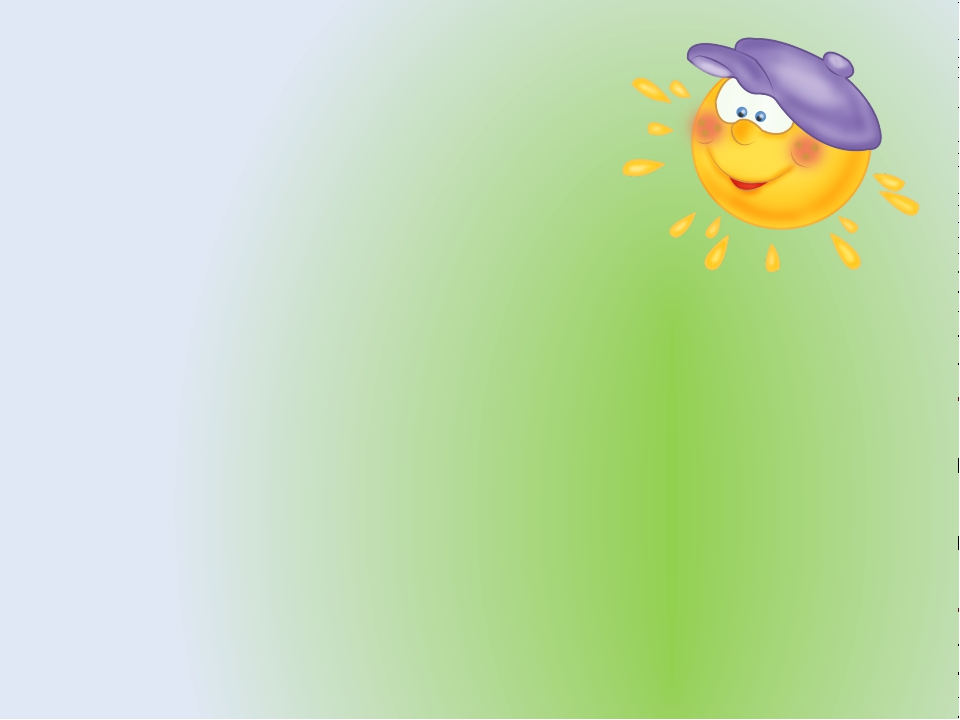 Пусть во втором зале х зрителей, тогда в первом 2х зрителей.
2х – 37 = х + 50
2х – х = 50 + 37
х = 87
87 зрителей во втором зале
2 · 87 = 174 зрителей в первом зале.
Ответ: 87  и 174 зрителей.
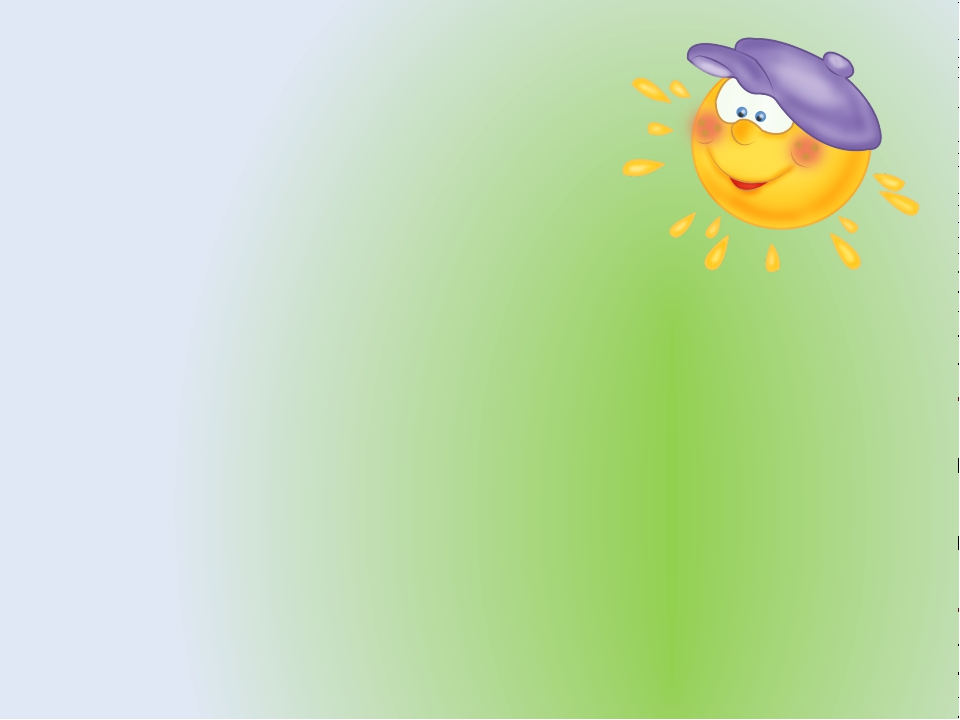 3. Найдите корень уравнения .
Привести к общему знаменателю
3·(у – 2) = 8 · (3у – 4)
3у – 6 = 24у - 32
3у – 24у = - 32 + 6
- 21у = - 26
Ответ:
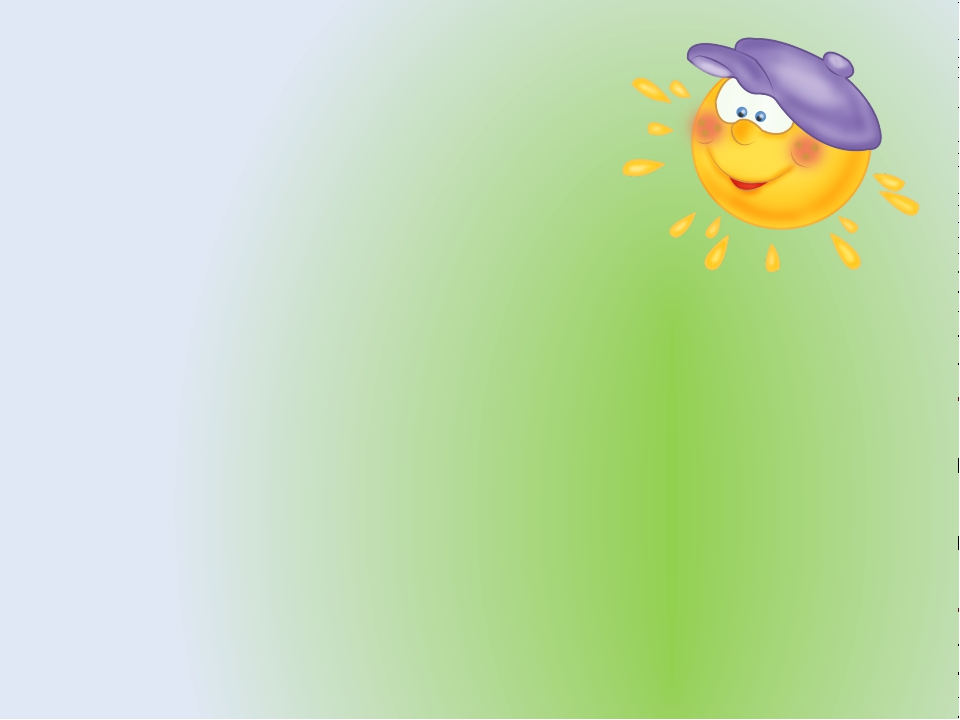 4. Скорость автобуса на 26 км/ч 
меньше скорости легкового 
автомобиля. Автобус за 5 ч 
проходит такой же путь, 
как легковой автомобиль за 3 ч. 
Найдите скорость автобуса.
Пусть скорость автобуса х км/ч, тогда скорость легкового 
автомобиля (х + 26 ) км/ч
S = v · t
5х = 3 · (х + 26)
х = 39
Ответ: 39 км/ч
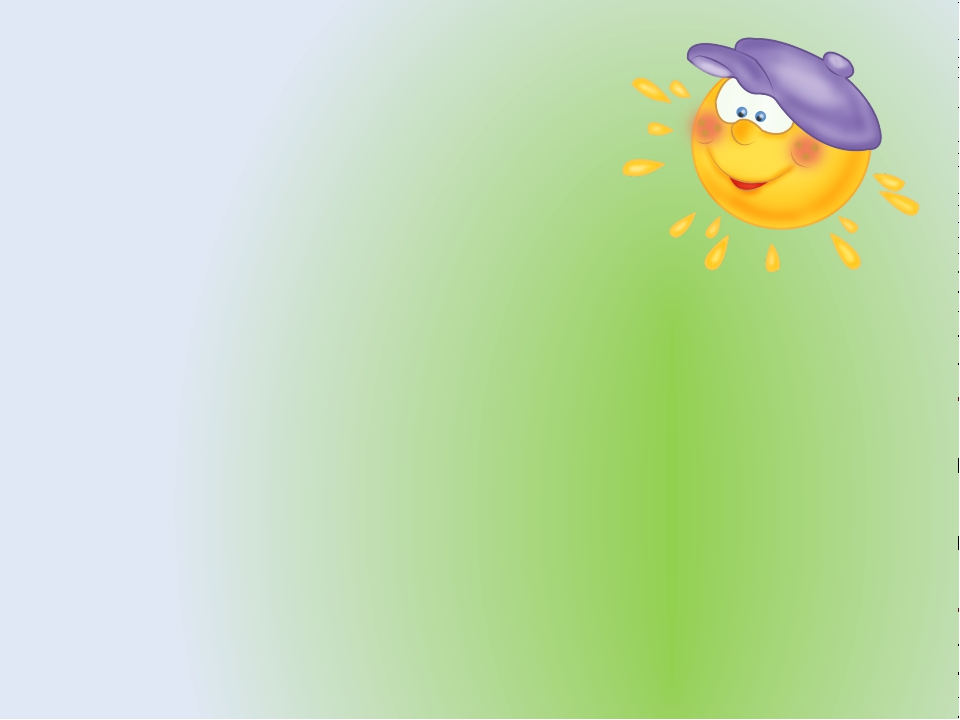 5.    Найдите корень уравнения 
       2x + 5 = 2(x + 1) + 11;
2х + 5 = 2х + 2 + 11
2х – 2х = 2 + 11 - 5
0х = 8
Ответ: нет корней